Imagining the Future
Dolores Davison, ASCCC Secretary 
Jarek Janio, ASCCC Accreditation Committee
Lisa Marchand, ASCCC Accreditation Committee
Catherine Webb, Monterey Peninsula College
SLOs Drive Improvement
A look at the present
Why SLOs?

What our students take away and what their employers expect: a never-ending dialogue 

SLO assessment versus grading

SLOs and course improvement, leading to program improvement, leading to institutional improvement

Closing of the assessment loop redefined
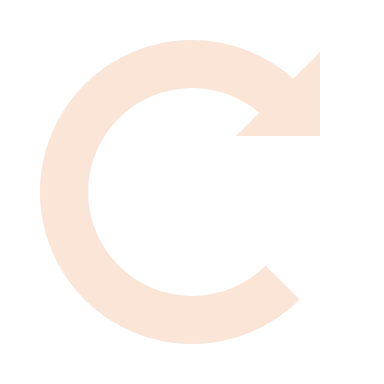 Course/Activity Design
Improvements
Implementation
Assessment
Research
Analysis
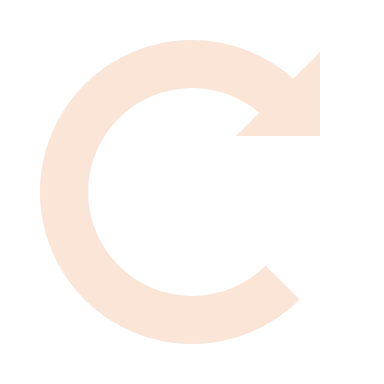 Program Design
Improvements
Implementation
Assessment
Research
Analysis
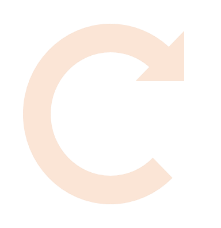 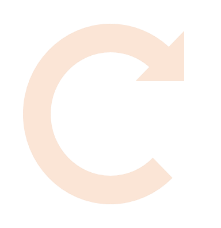 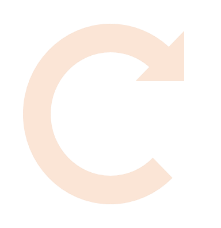 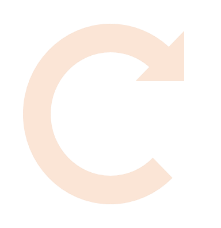 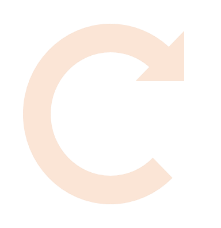 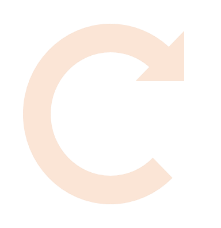 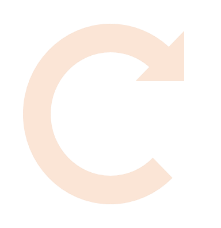 Program
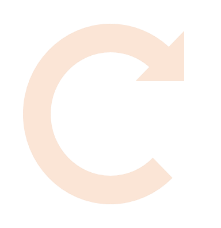 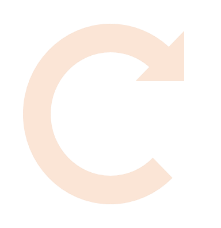 The 
Unit
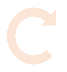 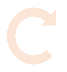 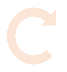 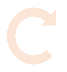 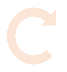 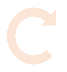 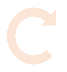 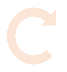 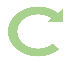 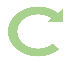 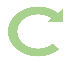 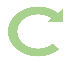 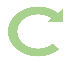 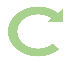 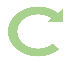 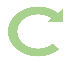 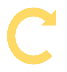 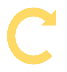 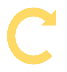 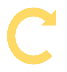 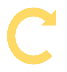 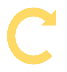 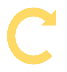 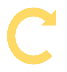 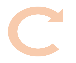 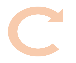 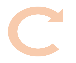 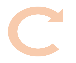 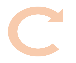 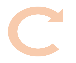 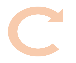 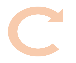 The College
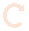 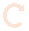 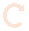 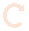 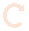 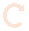 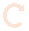 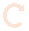 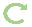 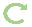 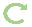 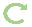 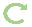 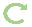 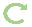 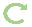 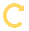 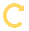 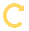 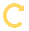 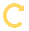 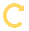 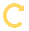 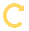 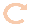 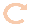 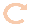 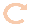 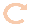 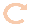 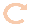 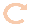 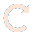 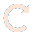 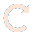 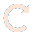 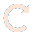 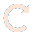 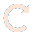 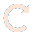 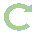 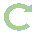 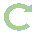 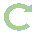 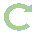 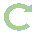 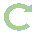 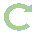 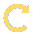 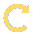 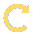 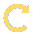 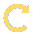 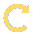 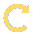 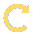 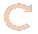 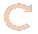 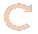 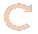 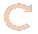 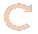 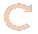 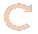 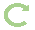 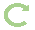 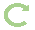 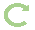 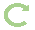 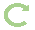 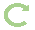 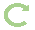 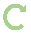 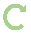 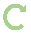 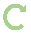 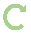 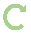 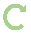 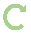 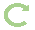 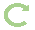 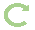 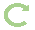 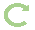 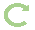 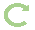 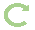 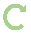 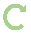 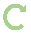 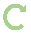 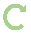 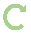 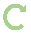 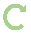 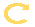 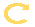 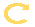 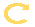 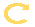 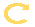 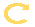 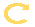 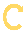 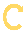 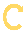 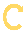 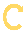 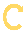 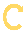 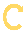 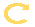 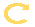 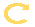 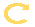 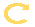 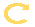 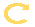 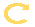 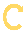 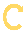 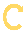 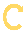 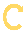 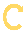 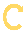 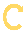 The District
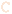 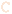 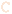 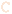 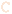 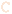 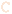 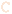 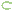 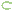 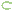 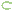 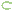 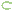 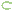 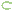 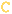 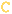 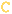 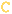 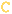 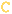 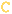 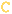 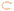 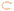 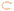 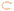 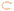 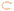 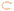 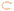 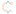 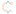 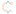 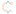 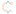 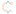 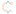 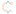 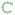 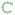 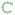 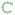 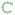 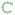 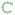 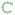 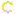 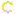 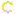 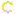 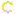 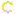 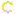 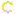 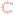 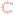 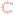 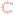 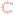 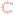 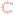 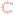 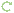 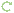 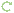 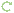 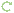 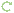 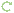 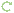 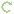 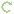 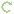 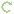 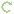 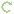 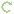 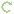 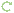 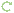 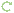 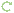 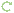 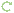 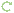 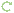 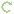 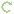 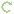 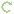 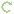 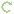 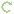 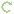 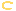 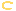 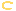 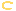 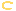 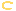 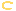 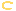 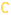 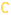 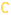 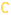 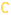 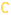 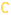 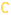 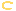 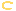 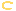 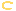 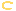 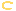 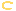 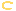 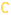 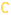 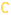 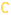 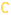 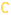 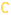 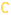 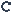 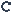 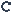 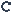 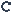 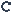 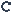 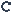 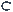 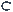 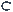 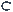 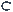 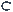 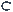 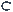 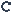 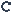 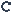 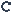 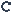 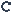 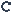 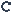 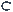 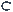 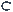 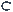 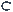 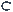 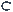 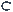 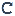 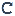 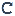 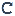 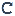 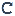 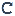 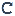 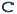 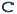 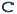 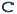 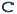 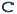 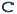 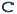 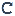 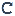 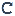 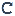 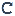 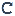 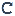 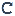 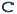 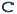 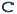 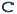 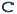 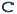 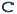 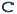 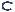 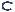 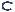 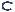 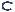 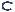 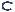 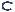 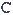 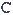 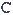 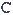 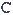 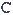 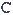 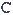 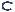 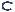 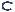 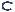 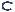 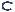 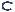 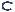 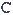 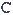 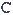 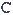 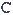 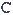 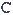 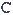 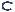 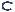 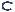 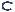 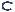 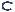 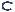 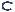 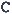 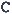 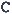 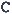 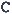 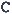 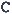 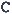 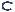 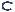 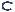 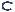 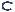 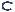 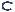 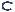 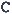 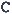 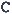 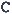 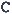 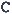 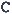 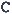 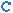 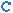 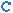 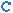 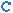 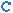 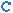 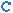 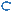 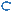 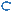 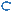 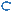 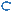 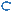 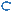 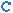 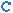 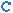 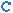 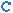 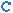 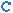 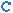 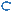 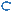 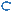 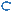 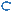 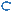 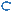 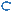 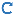 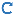 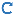 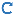 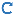 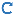 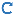 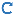 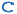 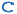 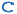 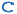 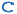 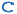 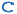 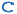 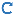 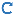 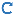 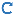 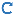 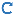 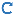 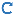 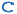 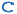 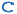 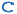 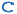 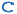 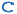 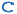 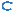 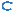 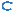 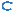 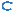 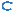 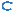 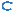 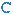 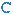 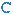 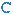 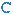 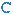 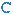 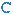 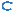 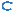 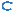 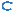 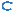 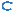 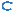 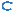 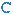 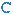 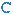 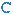 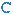 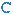 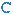 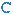 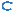 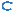 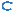 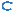 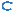 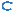 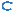 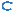 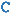 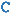 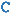 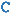 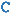 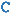 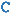 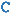 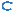 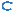 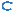 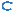 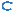 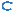 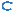 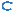 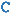 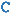 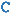 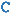 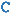 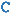 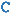 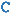 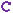 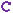 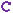 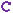 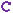 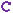 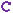 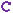 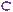 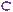 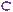 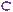 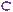 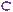 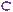 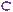 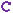 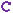 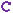 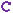 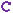 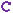 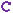 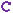 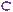 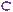 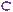 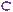 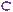 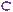 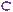 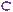 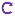 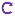 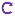 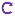 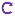 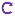 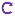 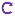 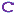 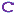 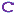 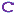 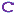 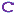 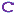 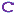 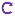 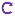 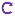 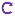 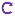 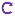 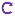 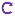 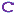 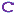 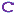 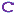 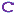 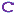 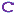 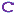 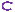 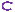 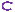 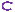 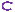 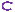 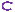 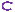 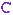 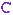 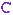 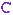 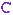 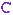 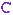 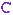 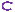 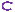 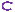 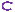 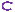 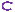 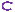 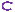 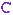 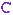 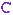 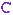 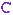 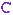 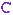 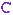 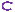 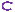 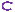 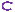 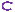 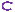 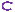 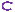 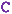 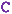 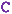 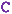 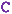 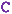 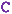 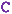 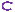 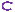 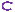 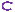 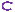 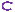 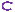 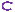 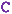 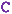 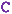 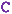 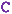 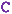 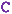 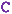 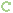 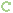 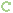 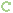 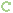 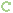 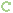 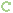 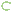 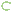 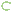 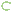 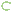 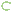 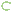 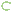 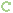 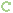 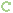 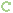 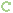 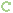 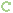 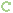 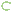 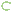 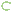 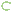 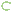 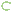 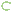 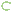 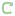 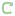 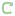 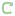 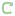 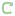 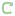 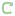 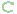 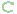 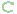 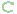 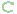 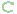 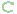 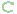 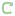 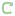 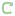 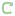 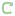 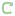 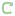 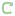 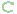 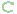 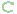 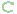 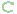 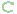 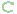 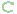 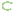 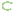 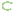 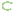 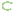 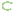 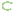 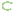 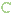 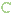 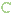 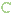 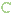 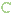 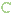 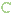 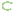 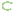 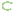 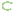 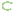 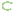 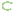 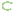 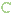 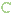 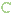 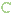 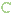 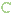 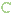 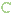 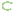 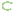 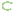 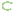 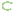 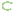 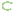 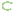 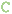 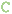 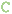 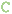 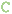 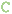 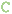 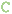 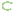 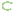 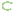 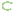 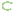 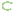 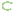 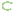 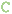 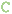 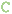 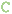 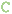 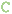 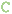 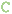 Today’sSLO-Based Integrated Planning Model
The Unit Plan & Funding Requests
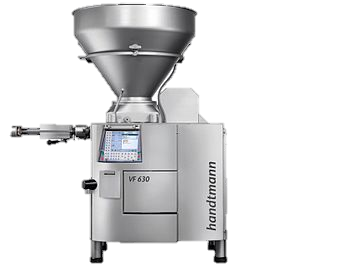 DIVISION or UNIT
PLO
assessments
PLO
assessments
PLO
assessments
Program Learning Outcomes
Program Learning Outcomes
Program Learning Outcomes
SLO
assessments
SLO
assessments
SLO
assessments
Courses in 
Program B
Courses in 
Program C
Courses in Program A
SLOS
SLOS
SLOS
STUDENTS & THEIR LEARNING
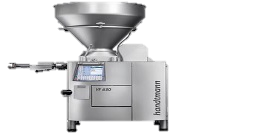 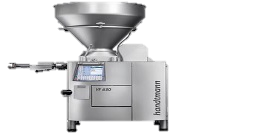 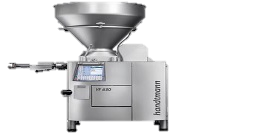 THE BUDGET
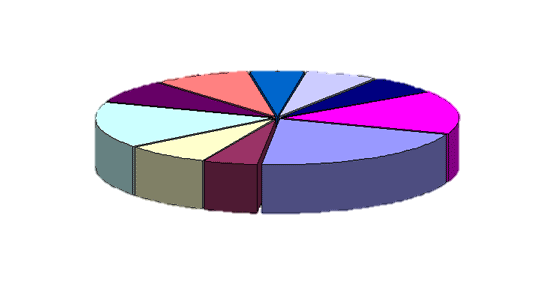 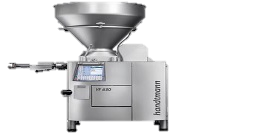 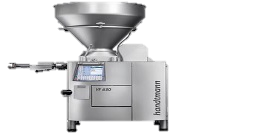 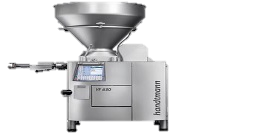 Suppose Our Colleges Were Organized Differently…
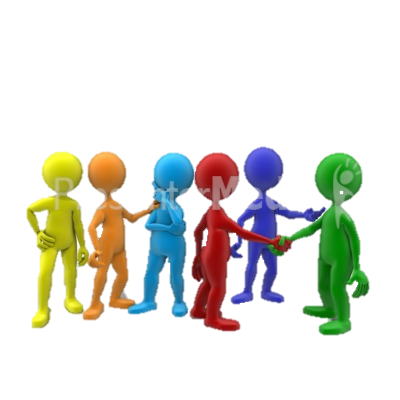 Cross-Disciplinary Team of Faculty, Student Services, Tutors, IT specialists, Support Staff, Administrator
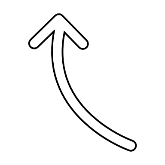 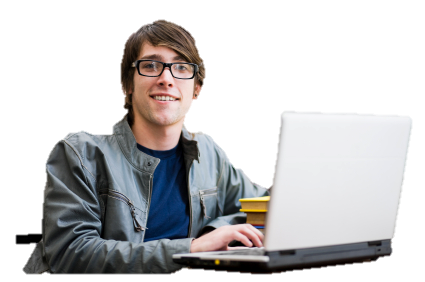 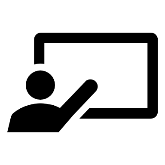 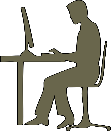 SLO Assessment and Integrated PlanningThe Academy Model…
Curriculum
Discipline specific  a cluster of related majors
Comprehensive range of courses meeting transfer and grad. requirements
Accelerated basic skills embedded in required courses
Faculty & Staff
A collaborative cross-functional team--a microcosm of college personnel 
Teachers and counselors 
Tutors
Support staff
A manager
No Departments or Planning Silos (teachers, counselors & staff plan together)

No “turf” issues! (e.g. the current model causes departments within divisions to vie for FTE allotted to a division)
Student Learning Outcomes
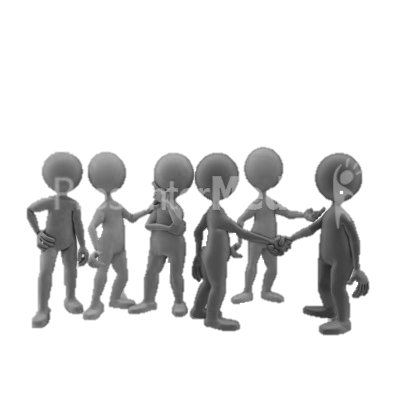 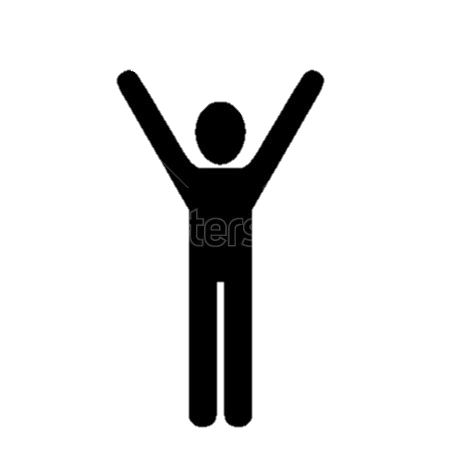 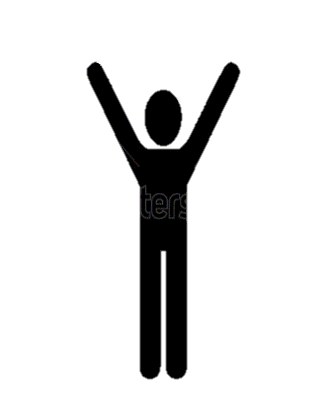 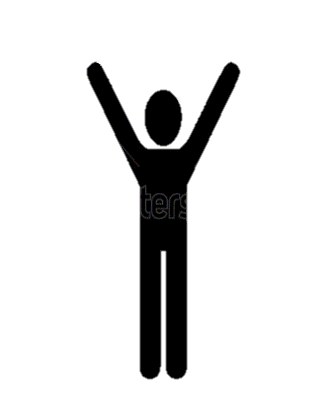 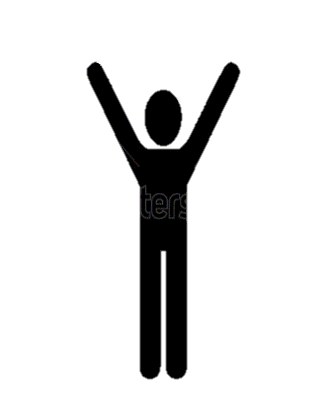 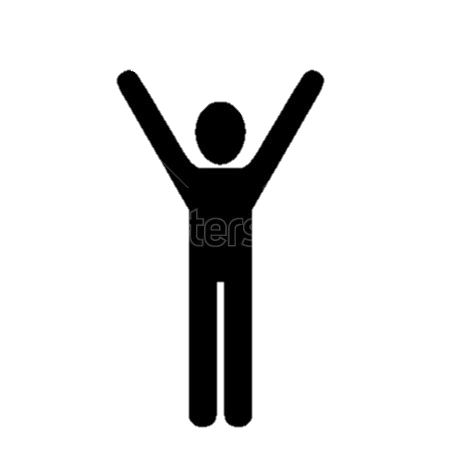 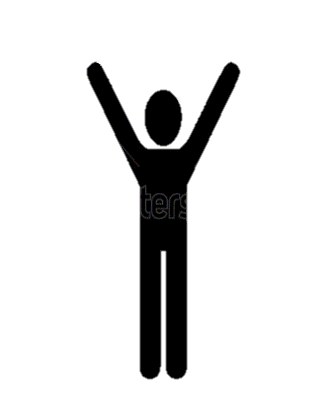 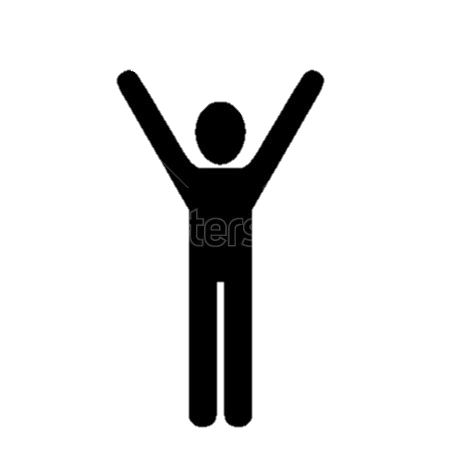 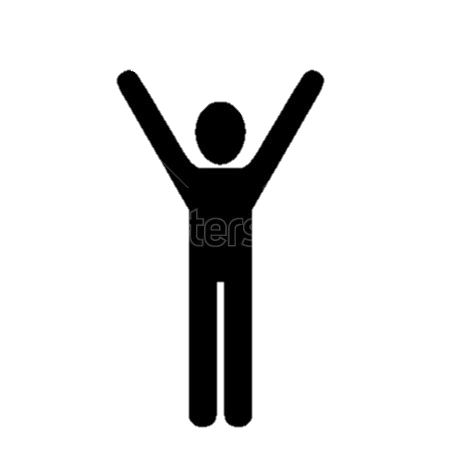 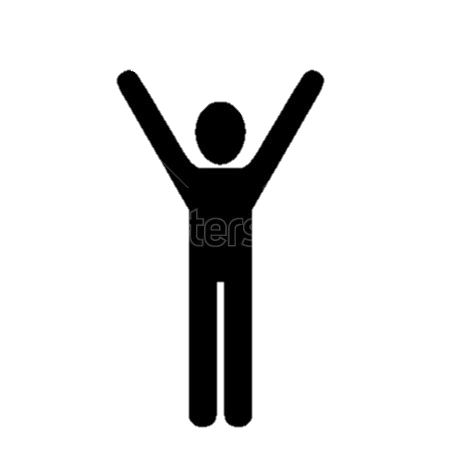 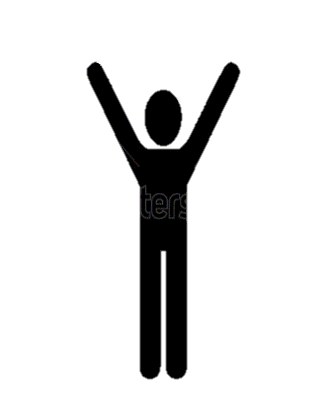 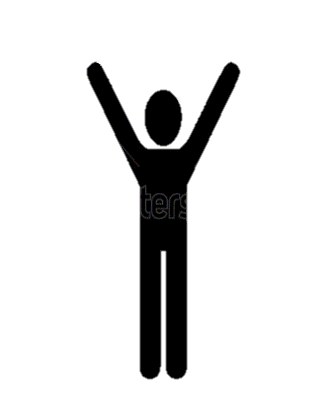 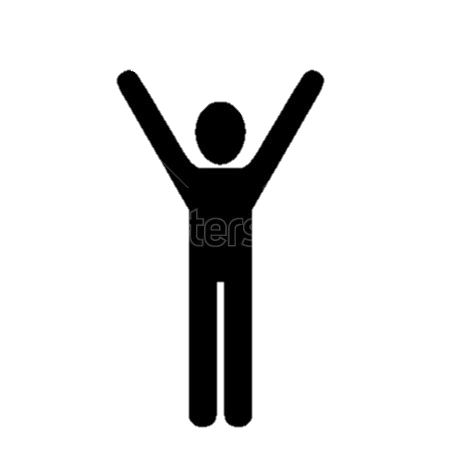 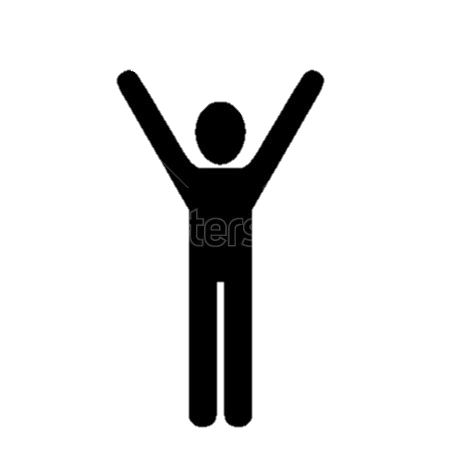 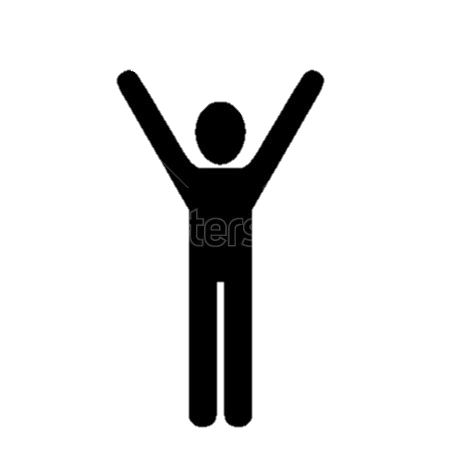 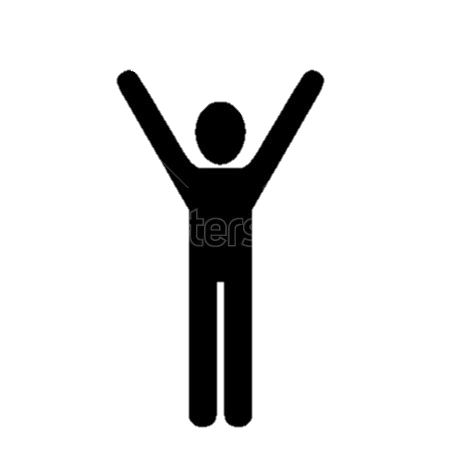 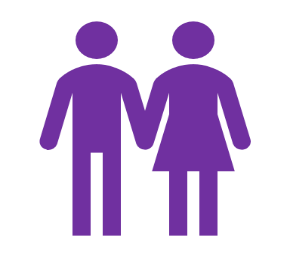 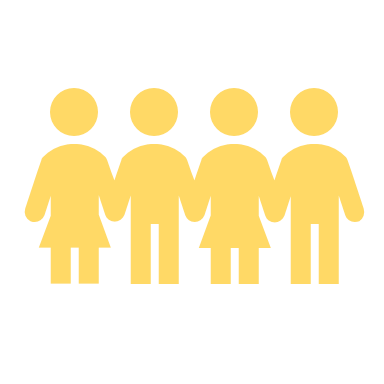 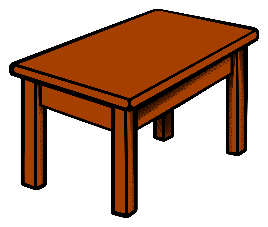 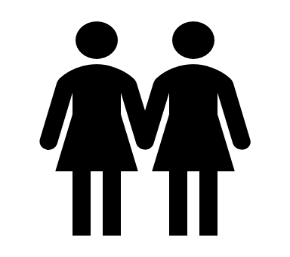 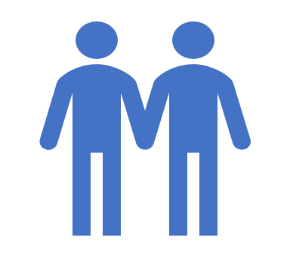 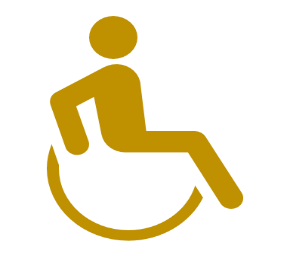 The Academy of
Meta-Major Alpha
Administrative & Institutional Infrastructure
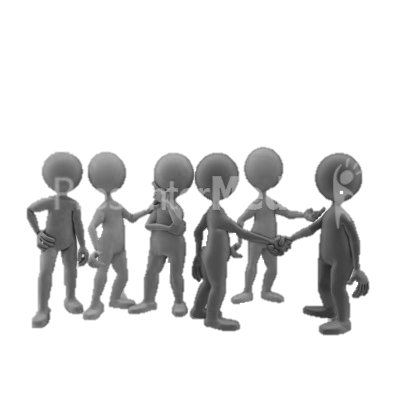 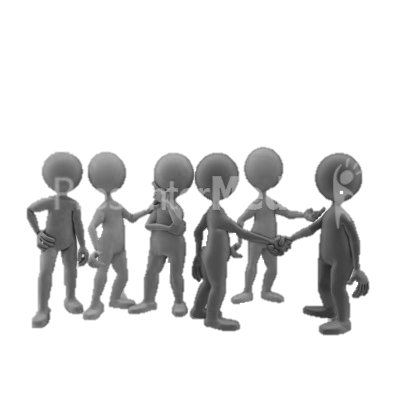 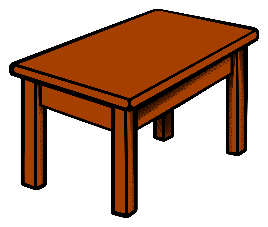 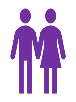 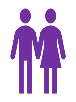 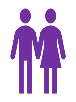 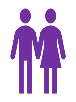 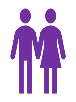 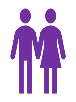 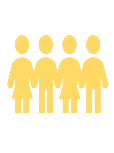 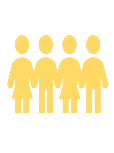 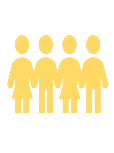 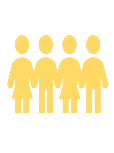 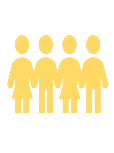 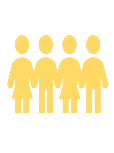 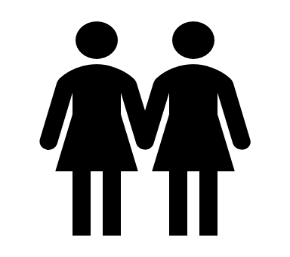 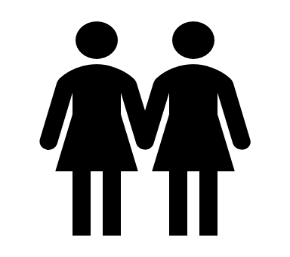 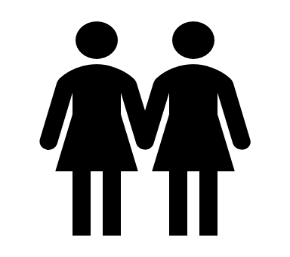 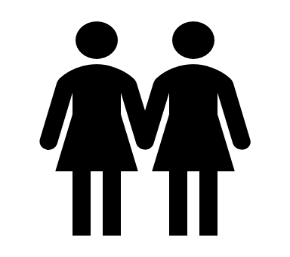 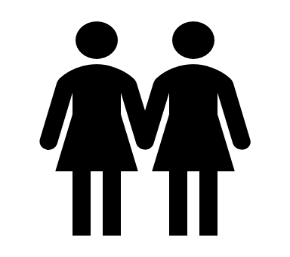 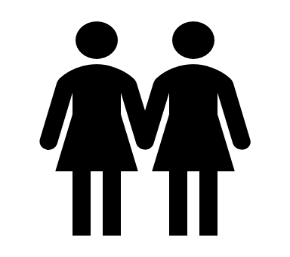 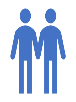 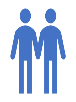 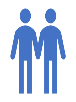 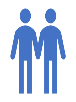 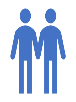 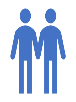 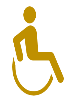 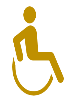 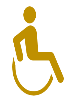 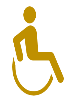 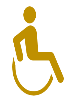 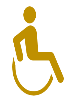 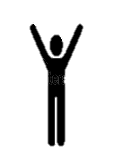 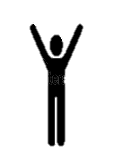 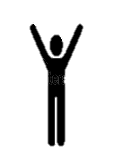 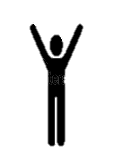 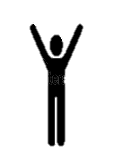 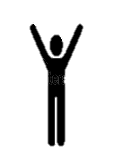 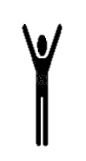 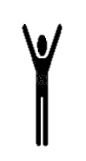 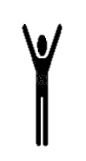 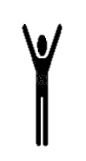 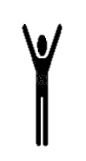 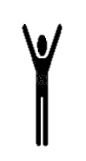 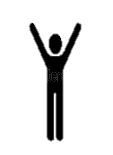 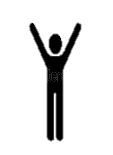 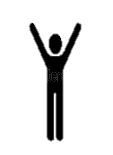 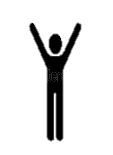 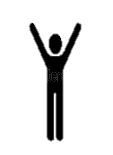 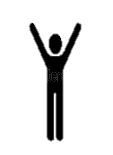 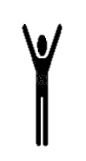 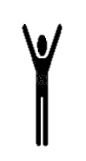 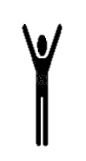 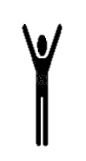 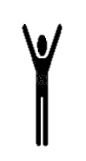 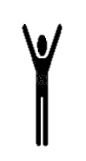 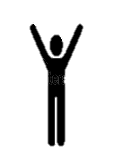 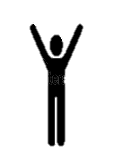 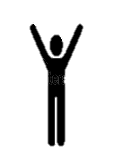 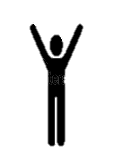 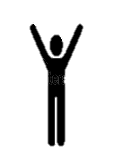 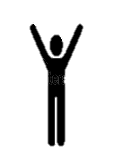 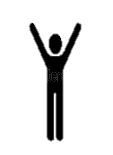 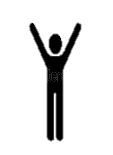 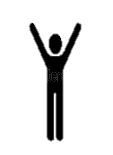 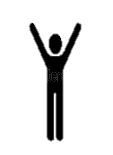 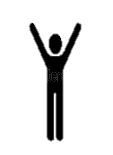 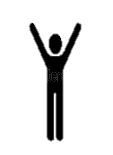 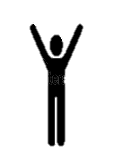 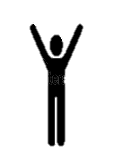 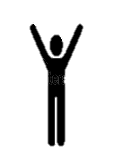 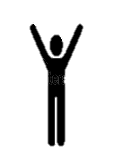 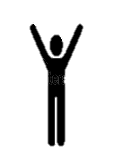 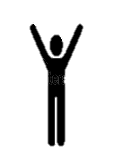 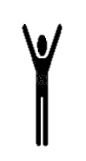 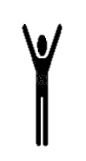 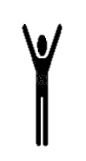 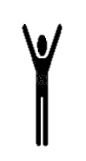 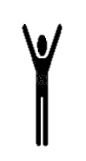 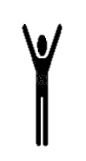 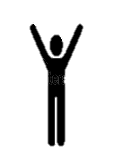 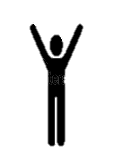 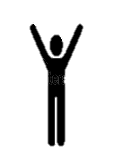 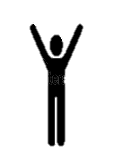 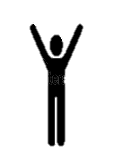 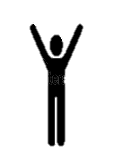 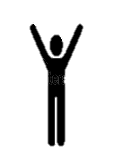 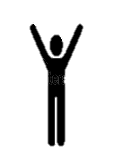 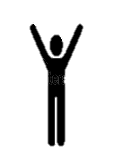 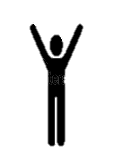 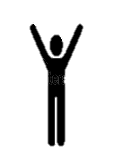 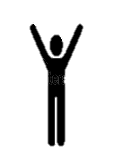 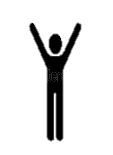 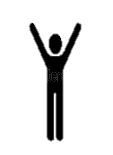 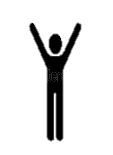 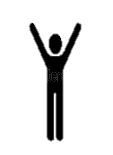 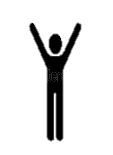 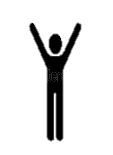 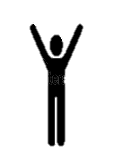 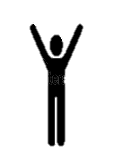 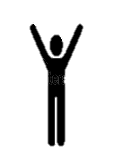 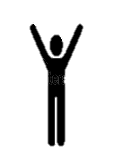 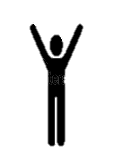 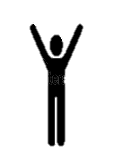 Administrative & Institutional Infrastructure
Appreciate your mistakes for what they are: precious life lessons that can only be learned the hard way. 

Unless it’s a fatal mistake, which, at least, others can learn from. 
(Al Franken)
What are we learning?
Engagement is higher when assessment tasks are perceived to be:
Meaningful for the individual
Beneficial for the department and/or institution
Supportive rather than punitive

Engagement is affected by confidence in ability to carry out the task
Professional development and training
Interface, ease of use
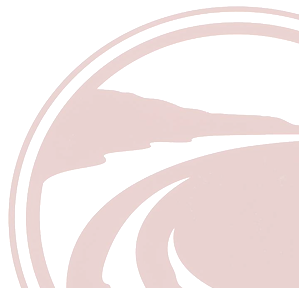 How is this helping us improve?
Reinforcing individual and institutional meaning
Building on parts of the process that are already considered to be meaningful
Emphasizing individual ownership 
Strengthening explicit connections to other institutional effectiveness processes
Supportive processes that build confidence in task ability
Colleagues helping colleagues
Professional development and ongoing support
Improvements to the assessment system/process
Professional development and ongoing support
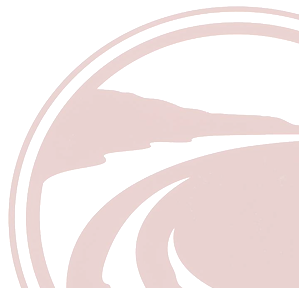 How can we help others learn from our experience?
Resources:
Further reading on moving SLOs from compliance to improvement: https://goo.gl/6uhuYo
MPC’s SLO Assessment Toolkit:https://goo.gl/PQMXo8
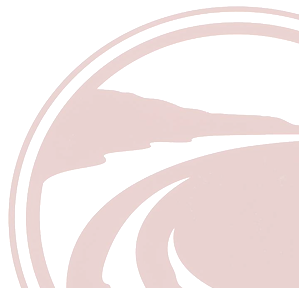 Thank You!
Dolores Davison (davisondolores@foothill.edu)
Jarek Janio (Janio_Jarek@sac.edu )
Lisa Marchand (marchal@CRC.losrios.edu )
Catherine Webb (cwebb@mpc.edu)